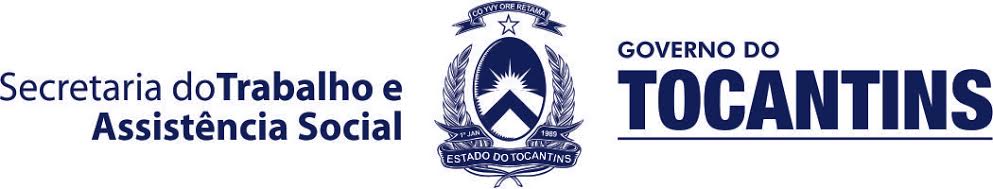 ELABORAÇÃO DE INSTRUMENTAIS PARA O TÉCNICO DE REFERÊNCIA
OBJETIVO
Contribuir para a organização e qualificação do conjunto de informações necessárias ao diagnóstico, planejamento e acompanhamento das famílias e indivíduos (Manual de instruções para utilização do Prontuário SUAS – Brasília, 2014).
IMPORTÂNCIA
Informações sobre ações realizadas;
Histórico de relacionamento  da família e indivíduo com os serviços; 
Monitoramento e avaliação; 
Apontamento de dados estatísticos;
Destacar ações realizadas, situações atendidas, instrumentais, métodos e procedimentos adotados, encaminhamentos  e resultados.
INSTRUMENTAIS
RELATÓRIO
Dispõe de informações sobre as ações desenvolvidas e os progressos em relação às famílias e aos indivíduos acompanhados e/ou outras informações pertinentes e relevantes aos usuários (Orientações Técnicas: Centro de Referência Especializado de Assistência Social – CREAS, 2011).
EXEMPLO
Numeração,                                    Ano :  
Solicitação :
Solicitante :
Dados de identificação: Dados do profissional , Nome e registro do profissional.
Dados das pessoas envolvidas: 
Objetivo: 

Breve Histórico:  _____________________________________
   __________________________________________________
Situação Apresentada : 
Procedimentos:_________________________________________
     __________________________________________________
Conclusão :
 Observações técnicas:                             Data ____/____/___
______________________
Assinatura :
ENCAMINHAMENTO
É um procedimento de articulação da necessidade do usuário com a oferta de serviços oferecidos, sendo que os encaminhamentos devem ser sempre formais, seja para a rede socioassistencial, seja para outras políticas (Prontuário SUAS – 2014).
EXEMPLO
Encaminho o Sr (a) __________________________________________________________e
Nome do Responsável: _ solicito atenção especial, no (a) _________________________________________________________________Localizado na _____________________________________________________________________________, tendo em consideração as necessidades identificadas e expostas a seguir:____________________________________________________________________________________________________________________________________________________________________________________________________________________________________________________________________________________________________________________________________________________________________________________________________________________________________________________________________________________________________________________________________________________________________________________________________________________________________________________________________________________________________________________________________________________________________________________________. 
                                                                                                                                                                           Data:___/____/_____.
 
         Nome da Unidade responsável pela origem do encaminhamento
         Telefone para contato:_____________________________________
          Nome do Profissional:_____________________________________
EXEMPLO
Parecer da Equipe Técnica   _______________________________________________________________________________
                                                   

Parecer da Equipe Técnica _____________________________________________________________________________


Prazo para a Reavaliação  ________/________/________

Dados de identificação da Família :    Assinatura da família ,   Local e data .
                                                                                                                                                                                           _________________________________
ASSINATURA DO TÉCNICO RESPONSÁVEL
PLANO DE ACOMPANHAMENTO FAMILIAR - PAF
Consiste no desenvolvimento de intervenções desenvolvidas em serviços continuados, com objetivos estabelecidos, que possibilite à família o acesso a um espaço onde possa refletir sobre sua realidade, construir novos projetos de vida e transformar suas relações - sejam elas familiares ou comunitárias (Protocolo de Gestão Integrada de Serviços, Benefícios e Transferências de Renda no âmbito do SUAS, art. 20).
PLANO INDIVIDUAL DE ACOMPANHAMENTO - PIA
É um instrumento que norteia as ações a serem realizadas para viabilizar a proteção integral, a reinserção familiar e comunitária e a autonomia de crianças, adolescentes afastados dos cuidados parentais. (Orientações para Elaboração do Plano Individual de Atendimento de Crianças e Adolescentes em Serviços de Acolhimento – MDS/2017)
Quem elabora o PIA?
A equipe interprofissional do serviço de acolhimento é responsável pela coordenação e elaboração do PIA .
Qual é o seu objetivo?
Orientar o trabalho a ser desenvolvido durante o período de acolhimento e após o desligamento da criança ou adolescente.
O que deve constar no PIA?
História pessoal e familiar;
 Situação escolar e de aprendizagem; 
 Convivência familiar, comunitária e das redes sociais de apoio; 
 Relacionamentos e interações afetivas no espaço interno do serviço de acolhimento (entre cuidadores/equipe técnica, cuidadores/crianças e adolescentes, equipe técnica/crianças e adolescentes e entre os coetâneos); 
 Relações sociais e afetivas nos espaços externos ao serviço de acolhimento (grupo de amigos, profissionais dos serviços de apoio, grupos culturais, esportivos, artísticos);
  Ingresso no mundo do trabalho; 
  Construção de projetos de vida.
Com quem deve ser feita a articulação do PIA?
EXEMPLO
Média Complexidade 
Responsáveis _________________________DATA__/___/___
Nome do Adolescente:________________________________NIS
Processo nº:_________________________________________
MSE ( )  LA Inicio:______________ Encerramento:_________ 
Local de Prestação de Serviço: ___________________________
I- Identificação do(a) Adolescente:
Nome Completo:______________________________________
Idade ______Data de Nasc:__/__/__Local de Nascimento ______
Sexo: ( ) Masculino ( ) Feminino        Estado civil: ___________
Cor: (  ) Branca  (  ) Preta   (  ) Parda (  ) Amarela Nome do Pai:_________________________________________Nome da Mãe: ________________________________________Nome do Responsável: __________________________________Endereço: ____________________________________________Ponto de Referência:____________________________________Telefone: _______________Documentação do Adolescente:(  ) Identidade Nº ________________(  ) CPF Nº__________________(  ) Carteira de Trabalho nº________(   ) titulo de Eleitoral nº ________(  ) Certidão de Nascimento Nº____________________________
II- Dados dos Ato Infracional ( Área da Justiça )
 
Tipificação do ato infracional: ______________________________
Há quanto tempo foi cometido o ato infracional?________________
Estava sob efeito de drogas? (  ) Sim ( ) Não ( ) Em abstinência
Portava armas? ( ) Sim – Qual _______________    (  ) Não  
Com quem estava? (  ) Adulto (   ) Adolescente
É a primeira infração? (  ) Sim  (   ) Não – Quantas? ____________
Já cumpriu MSE? ( ) LA ( ) PSC. É reincidente? (  ) Sim ( ) Não ___
Já esteve em privação de liberdade?
Sim (  )    (   )  Não    Quantas vezes?_______Período?_______

III- Situação Familiar : 
Situação Socioeconômica,  
Com quem mora atualmente:
(  )  Mãe (  ) Pai responsável ( )  - Quem?_____________________
(  ) Sem residência- onde?_________________________________
b) Você tem filhos ?
(  )  Sim (  ) Não ( ) Quantos? ________Com quem mora seus filhos? _____________
Condições Habitacionais :

(  ) Casa própria  (  ) Alugada  (  ) Cedida (  ) Outras:__________
d) As crianças ficam em alguma creche?

(  ) Sim (  ) Turno integral (  ) meio turno 
(  ) Onde – onde ficam? ______________ Com quem?__________

e) Infra- Estrutura:
(  ) água (  ) poço artesiano (   ) rio  (  ) água encanada (   ) Luz  (  ) Esgoto: (  ) fossa aberta (  ) fossa fechada .

f) Qual a sua religião ?
Frequenta :  (  )Sim   (   ) Não – onde ?: ____________________
IV- Situação Escolar 
Estuda: sim – rede pública (  ) sim- rede particular.(  )
(  ) Não ( ) Nunca estudou (  ) Não estuda atualmente ( ) ensino especial 
b) Em que série está? 
(  ) Ensino fundamental ____serie Turno:( )  M   ( )V  ( ) N
(  ) Ensino Médio   _______serie  Turno:( )  M   ( )V  ( ) N
(   ) EJA _____________ Serie     Turno : ( )  M   ( )V  ( ) N
(  )  outros _________                   Turno:  ( )  M   ( )V  ( ) N
c) Escola: ________________________________________
Endereço:_________________________________________
d)Repetência/quantas/série (s)_________________________
e) Evasão /série ____________________________________
f) O que pensa sobre a escola?_________________________
Gostaria de fazer algum curso profissionalizante?__________
Quais?___________________________________________
V - Saúde : Se possui alguma deficiência (  ) sim ( ) Não . Qual____________
Doenças pregressas:_______________________________
Como você descreve sua saúde ?______________________
Você participa de algumas atividade de lazer ou cultural?
( ) Sim – Qual? _____________onde _____________ (   ) não 
d) Você pratica alguma atividade física?
( ) Sim – Qual? _____________onde _____________ (   ) não 
e) Está tendo Acompanhamento médico? 
( )  Sim  (  ) Não  que tipo? _____________________________
f) Você tem plano de saúde? ( ) Sim  (  ) Não  Qual? _______
g) Já fez uso de alguma droga? (  )  Sim (  ) Não 
Quais? (  ) Maconha  (  ) Crack  (  ) Cola (   ) Álcool (  ) cocaína (  ) Cigarro (  ) solvente .
Histórico de uso: ____________________________________
h) O que pensa sobre as drogas (Qual significados das drogas)?________________________________________
i) Encaminhamentos / pretensão de novos projetos de vida longe das drogas___________________________________________
VI - Saúde Mental 

Já recebeu atendimento psicológico?  (  ) sim (  )não – onde?___
Já recebeu atendimento Psiquiátrico? (  ) sim (  )não – onde?___
Toma algum tipo de medicamento ? _______________________
RESOLUÇÕES DOS CONSELHOS
CFESS - Nº557/2009, dispõe sobre a emissão de pareceres, laudos, opiniões técnicas conjuntos entre o assistente social e outros profissionais.

CFP N.º 007/2003, institui o Manual de Elaboração de Documentos Escritos produzidos pelo psicólogo e revoga         a Resolução CFP º 17/2002.
REFERÊNCIAS
BRASIL. Ministério do Desenvolvimento Social. Manual de Instruções Para Utilização do Prontuário SUAS. Brasília, 2014. Disponível em: <http://aplicaçoes.mds.gov.br/sagi/dicivip_datain/ckfinder/userfiles/files/Manual_prontuario_SUAS_VERSÃO_PRELIMINAR.pdf> Acesso em 02  de março de 2018 .
______Ministério do Desenvolvimento Social. Orientações  Para Elaboração  do Plano Individual de Atendimento de Crianças e Adolescentes em Serviços de Acolhimento. Brasília, 2017. Disponível em: <http://www.mds.gov.br/webarquivos/arquivo/assistencia_social/consulta_publica/MODELO_PIA_MDSA.pdf> Acesso em 06  de março de 2018. 
______Ministério do Desenvolvimento Social. Orientações Técnicas: Centro de Referência Especializado de Assistência Social – CREAS. Brasília, 2011. Disponível em: <http://aplicacoes.mds.gov.br/snas/documentos/04-caderno-creas-final-dez..pdf>  Acesso em 04 de março de 2018.
_____ Ministério do Desenvolvimento Social. Protocolo de Gestão Integrada de Serviços, Benefícios e Transferências de Renda no âmbito do Sistema Único de Assistência Social. Brasília, 2009. Disponível em: <http://www.mds.gov.br/webarquivos/publicacao/assistencia_social/Normativas/Protocolo_gestao_Suas.pdf> .Acesso em 11 de março de 2018.
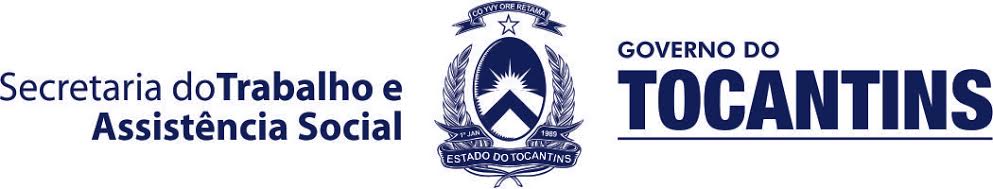 OBRIGADA!





setas.to.gov.br